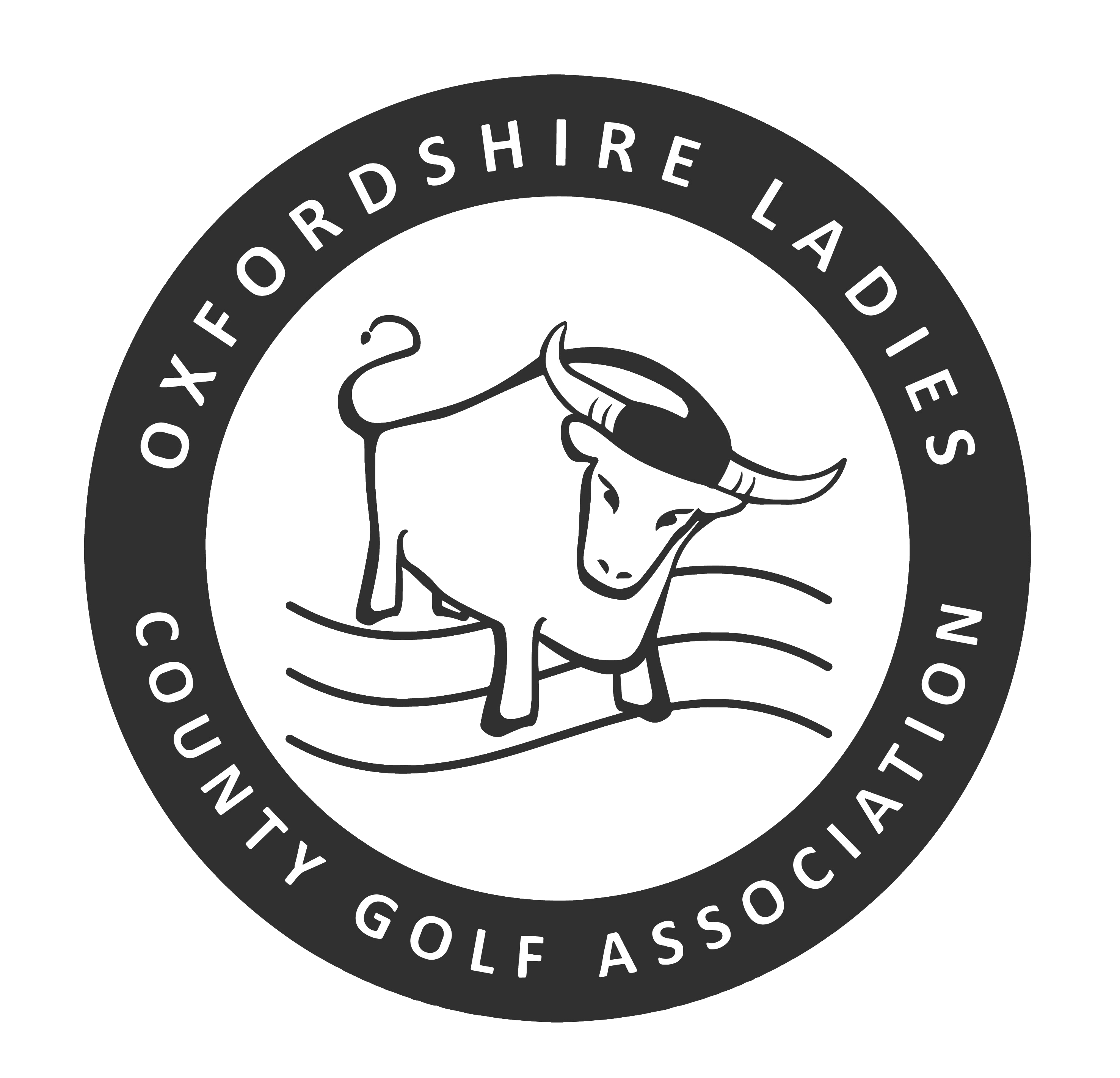 Delegates MeetingMonday, 9th September 2024
Supporting & promoting women's & girls' golf
Agenda
Apologies
Approval of Minutes of Last Meeting
Matters Arising
Officers Reports
Breakout Discussion Groups
Plans for the Future
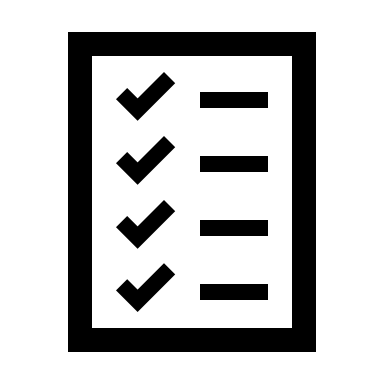 Breakout Sessions
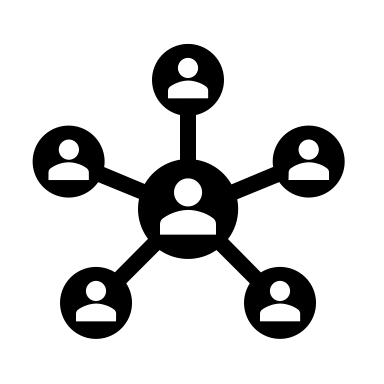 15-20 minutes to discuss topic
Member of Executive to lead discussion
Present findings to group
Executive to collate results and report back to CDs
Thorough Review of Activities
£
Review all the feedback from Breakout Sessions
Formulate a financial plan based around ‘cutting the coat according to the cloth’
Review all competitive activities
Report back with Key Performance Indicators
£
£
County lunch
Inaugural County Lunch
March 2025 at a central location
Celebrating Women’s Golf in Oxfordshire
Guest speaker?
More details to follow
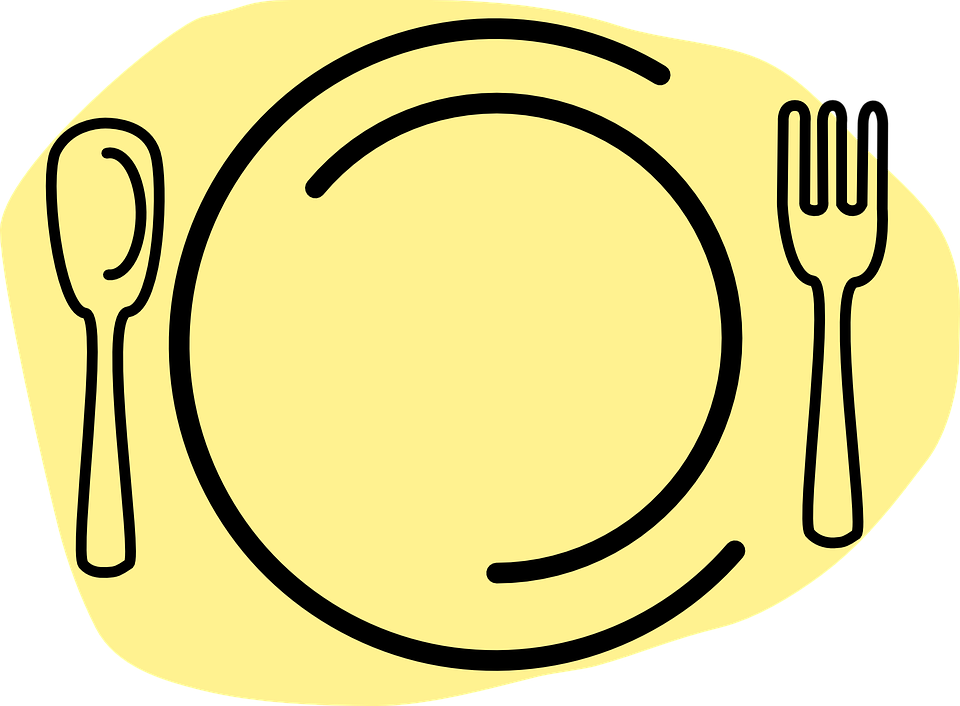 Championship Rota
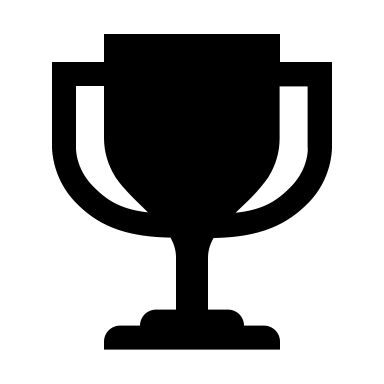 10 year Rota to host our County Championships
Locations evenly spread around the county
18 hole courses only
Clubs with at least 50 lady members
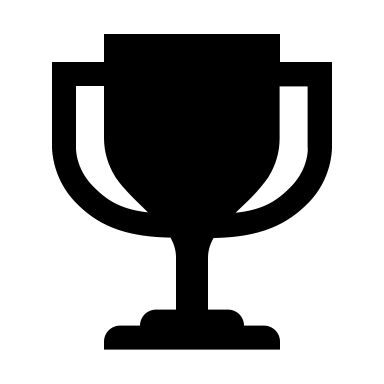 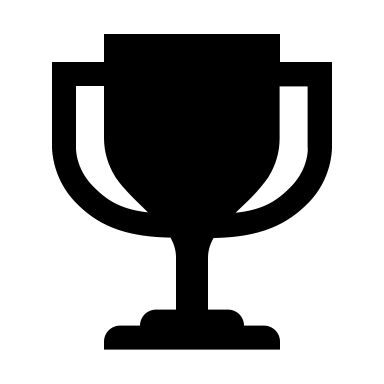 [Speaker Notes: We have some excellent courses in Oxfordshire but the Executive struggles each year to find courses for all of our competitions

Increasingly we find ourselves 

We feel that if we devise a Rota, get clubs to sign up to hosting once every 10 years then we may be more successful in finding venues.]
League Support
Provide support to:
Silver league
Mid Silver league
Bronze league
Standardisation of Rules
Fixtures and results on county website
Provide a central point to deal with disciplinary and Code of Conduct issues and other regulatory matters
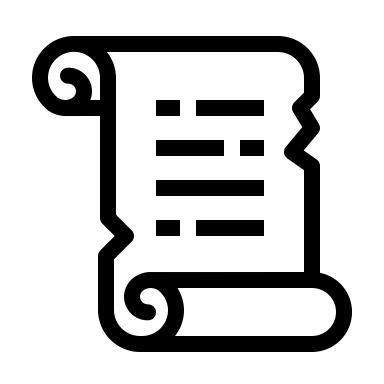 Vice Presidents
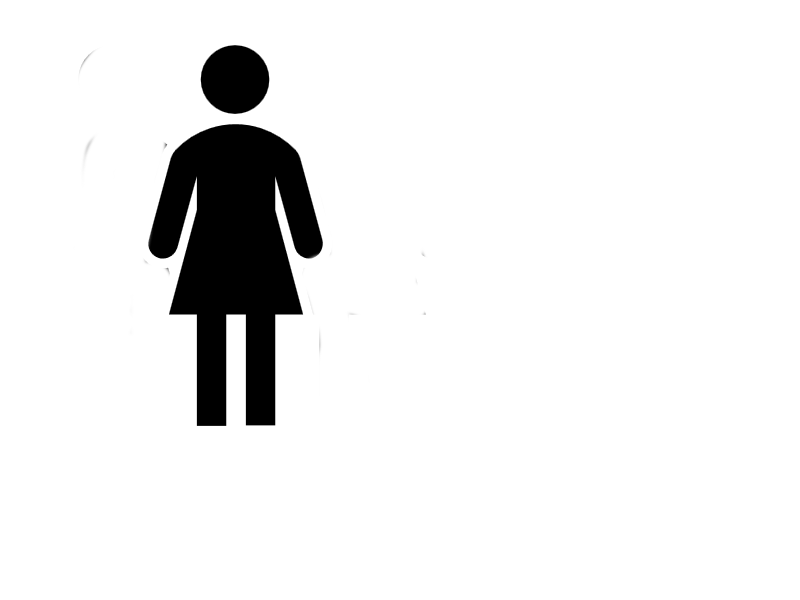 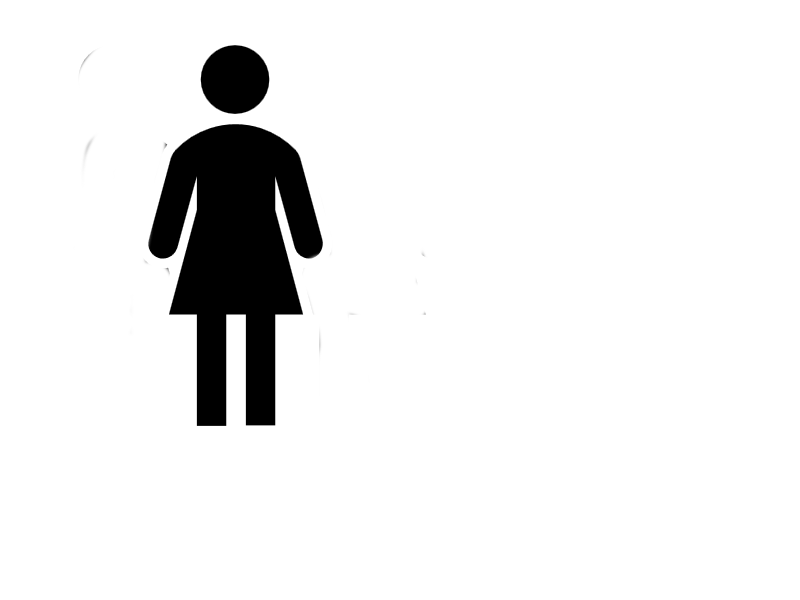 Provide continuity and a knowledge base for Executive
Appointed by Executive 
No more than 5 at any one time 
Geographical split
Key Responsibilities
Advise Executive Committee when required
Seek out and recommend candidates for Captaincy
Seek out and recommend candidates for Presidency
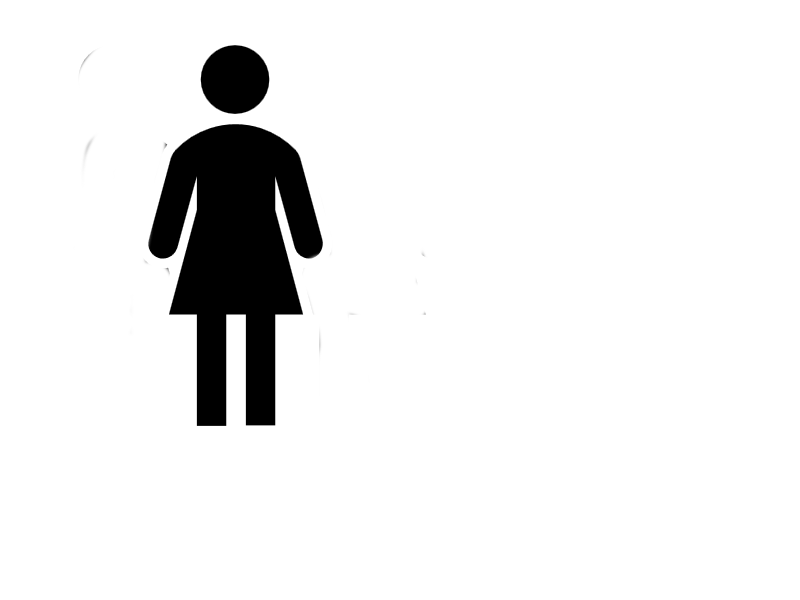 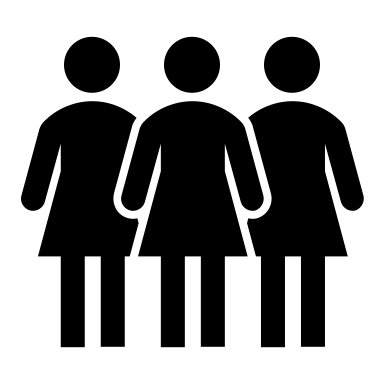 [Speaker Notes: Executive officers change frequently and vital knowledge is lost]
Website Usage
Leagues
Silver 
Mid Silver 
Bronze leagues
Lady Captains
Ladies Opens
Anything else?
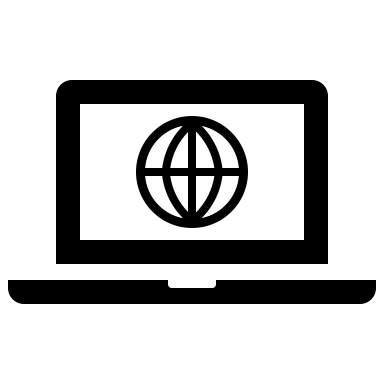 [Speaker Notes: We have a fully functional website with extra capacity.

We would like to offer our services to any 

I have already reached out to the Leagues and Lady Captains and offered the facility.]
Improve Communication
Continuation of ‘In the Rough’
Golf Genius
IT solution for running competitions, registered players 
Encourage members to sign up to OLCGA 
Over 1700 ladies affiliated in Oxfordshire
Just over 400 have Registered
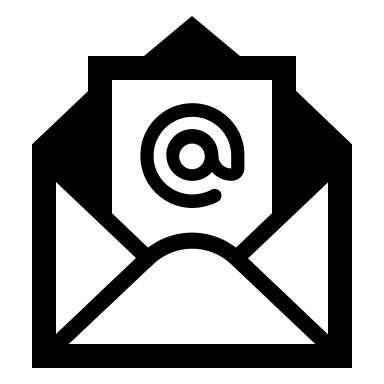 TARGET: To have 1000 Oxfordshire Ladies signed up the Golf Genius before the start of the next season
[Speaker Notes: Our Vice Captain TR, produces the ‘In the Rough’ which keeps you informed of county matters.

We need to increase our membership so that we can better inform our members 

TR will be piloting a system at Frilford to encourage ladies to sign up and once she’s tested this process, we plan to roll it out to other clubs.

We will work very hard to meet this target.

We recognise our CDs do a marvellous job but they are only one person and we can help.]
Incorporation
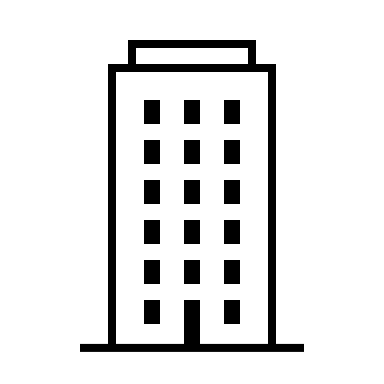 OLCGA LTD
Recommendation from England Golf that clubs and Counties incorporate
Unincorporated bodies don‘t exist in law
Unincorporated body cannot enter contracts 
Currently Executive personally liable for debts risk of prosecution.
Oxfordshire Women’s Golf Ltd
Supporting & promoting women's & girls' golf
Oxfordshire Women’s Golf Ltd
[Speaker Notes: Over 12 years ago, England Golf advised clubs and counties to incorporate to provide protection to Executive Officers and club officials.

The two main reasons for the recommendations are:

The entity doesn’t exist in law so if there is a dispute the individuals are open to prosecution.

We are committed to form a sub committee to look into all aspects of this issue and report back to the CDs.

The name is open to discussion.]
Unification
BB&O Golf is the governing body of men’s amateur golf within the counties of Berkshire, Buckinghamshire and Oxfordshire
3 Separate Ladies Counties
Buckinghamshire County Ladies Golf Association
Berkshire Women’s Golf
Oxfordshire Ladies County Golf Association
Considerable challenges to be met before Unification
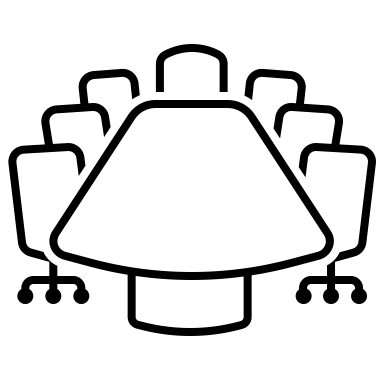 BB&O
Golf
[Speaker Notes: BB&O Golf is the governing body of men's amateur golf within the counties of Berkshire, Buckinghamshire and Oxfordshire. 

In 2024, Berks changed their name to Berkshire Women’s golf in line with EG recommendations and the action other counties are taking.

A few year’s ago, the BB&O produced a document outlining their vision for Unification and the matter wasn’t progressed.

I am resolved to review this again and report back to the Exec and make recommendations.]